El Tríptico
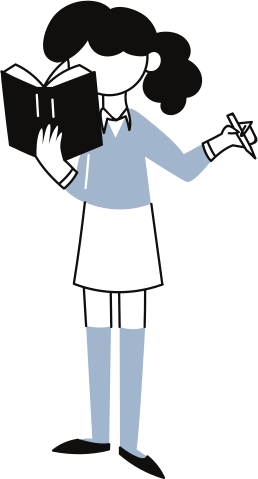 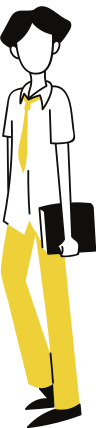 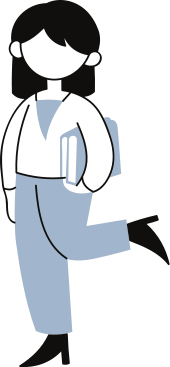 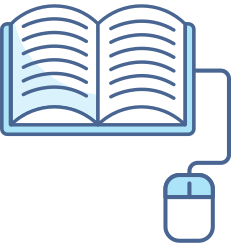 Rafaella Lämmel
Javiera Rivas
En la actualidad los trípticos se usan como folletos informativos, además es uno de los medios de comunicación gráfica impresa mas habituales para dar a conocer un producto o servicio en forma detallada.
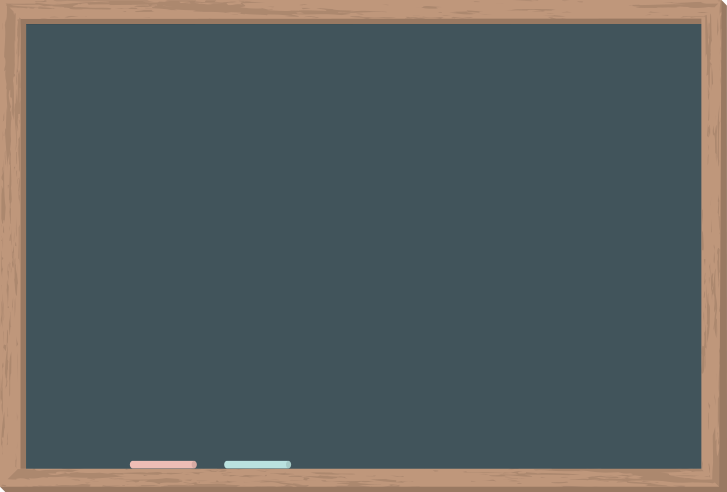 ¿Qué es un triptico?
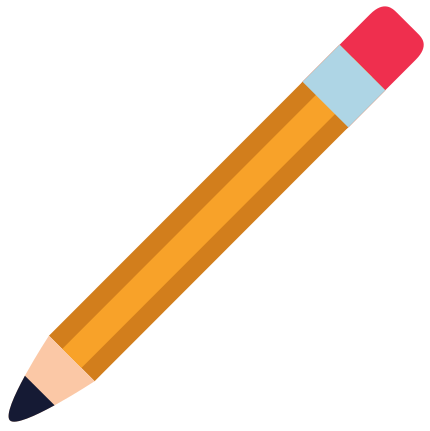 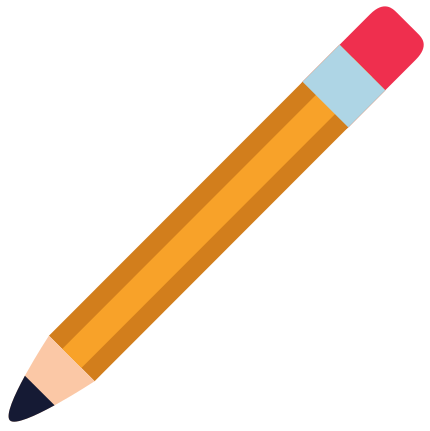 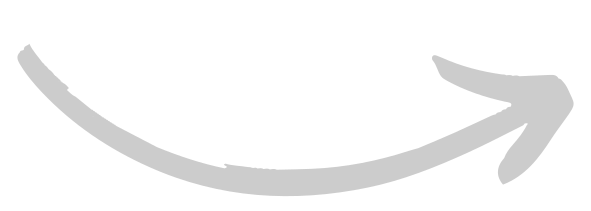 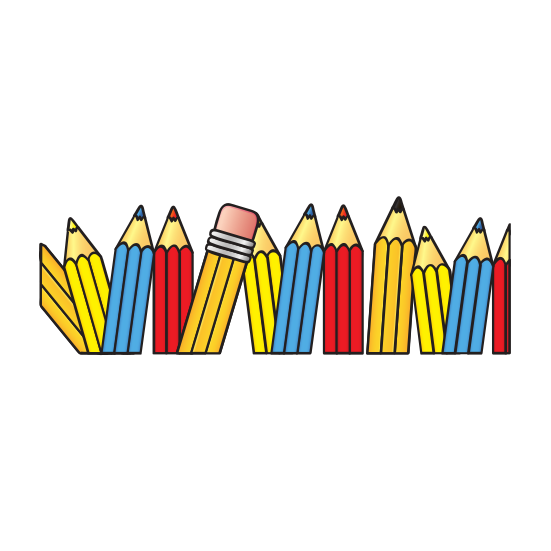 Características:
Los trípticos están compuestos de 6 caras y dos pliegues y puede tener orientación vertical u horizontal. 

Constituye un elemento publicitario ideal para comunicar ideas sencillas sobre un producto, servicio, empresa, evento, etc

Brindan la posibilidad de poder añadir una mayor cantidad de textos, imágenes y gráficos gracias precisamente a su mayor extensión.
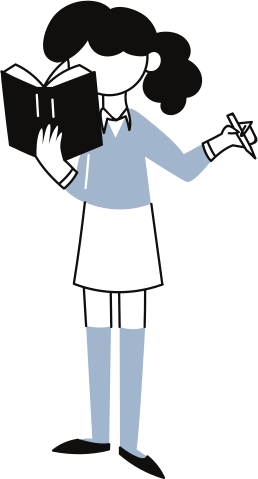 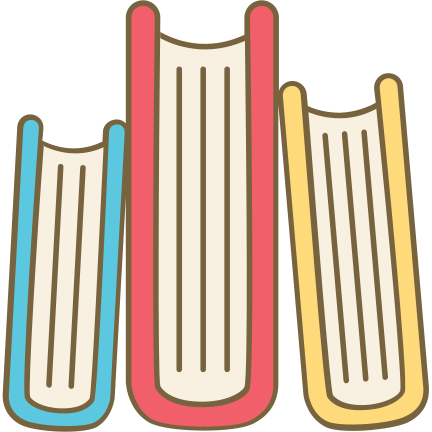 Tipos:
Tríptico publicitario:
En los que abundan las fotos, imágenes y se centran en la promoción de un servicio o producto que se comercializa.
Tríptico informativo:
En los que se brinda al lector un condensado de información pertinente en materia de salud, turismo y otros aspectos relevantes.
Tríptico artístico:
En los que se le brinda al lector una experiencia estética, más que informativa, mediante diseños, textos poéticos, etc.
Partes del tríptico:
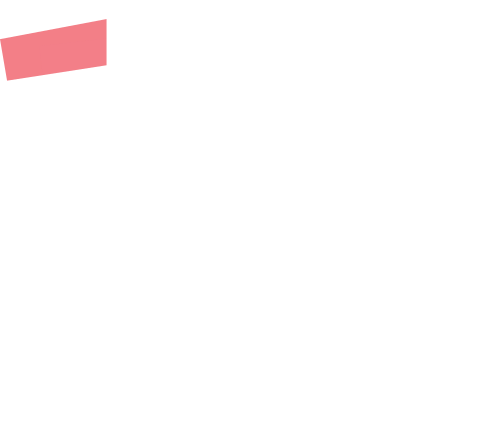 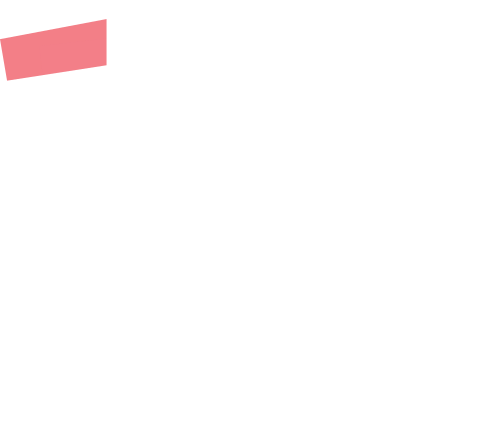 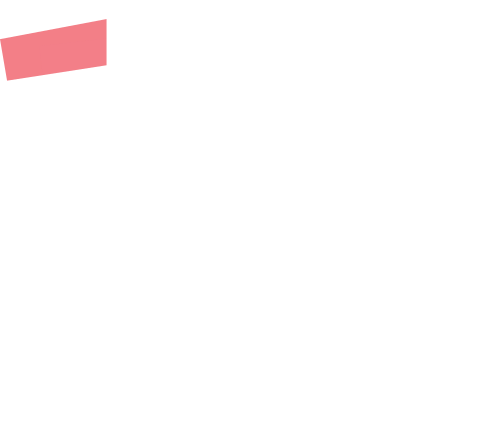 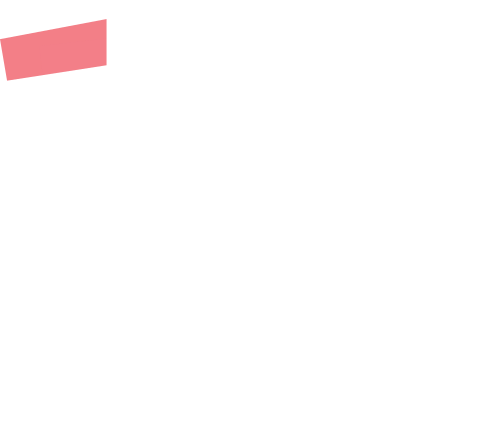 Conclusión / contacto:
Dependiendo de la finalidad se hará una conclusión o se dará información de contacto.
Portada:
Debe llamar la atención a las personas para que tomen el documento y comiencen a leer.
Introducción:
Despertar el interés de los lectores, intruducir el tema.
Desarrollo:
Son los detalles más interesantes que puede ofrecer la persona u organización.
Conclusión / contacto:
Dependiendo de la finalidad se hará una conclusión o se dará información de contacto. Si la persona u organización que ha realizado el tríptico no requiere que le contacten, podrá hacer un resumen de las conclusiones más importantes.
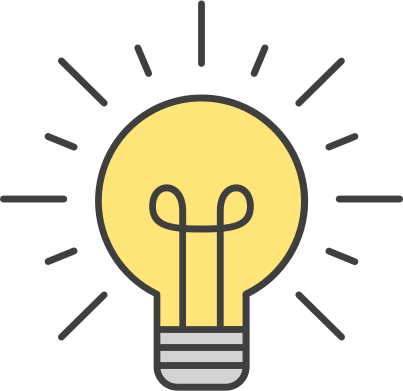 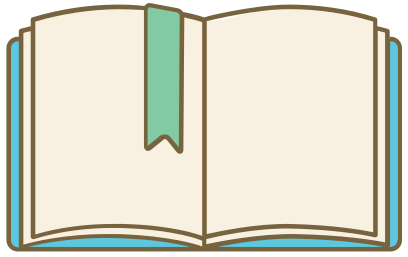 ACTIVIDAD
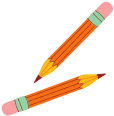 1.- La docente le dará a cada estudiante un TEMA.
2.- Investigar lo siguiente:
Nombre del lugar
Ubicación geográfica: continente, país, límites.
Descripción de las características del lugar: relieve y clima.
Descripción de otros aspectos interesante del lugar como la fauna, costumbres de sus habitantes.
Descripción del principal atractivo turísticos del lugar.
Recorte o dibujo que lo represente.
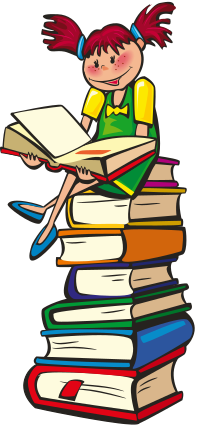 3.- Elaborar un tríptico.
4.- Presentar su trabajo por la plataforma ZOOM
Rubrica de evaluación
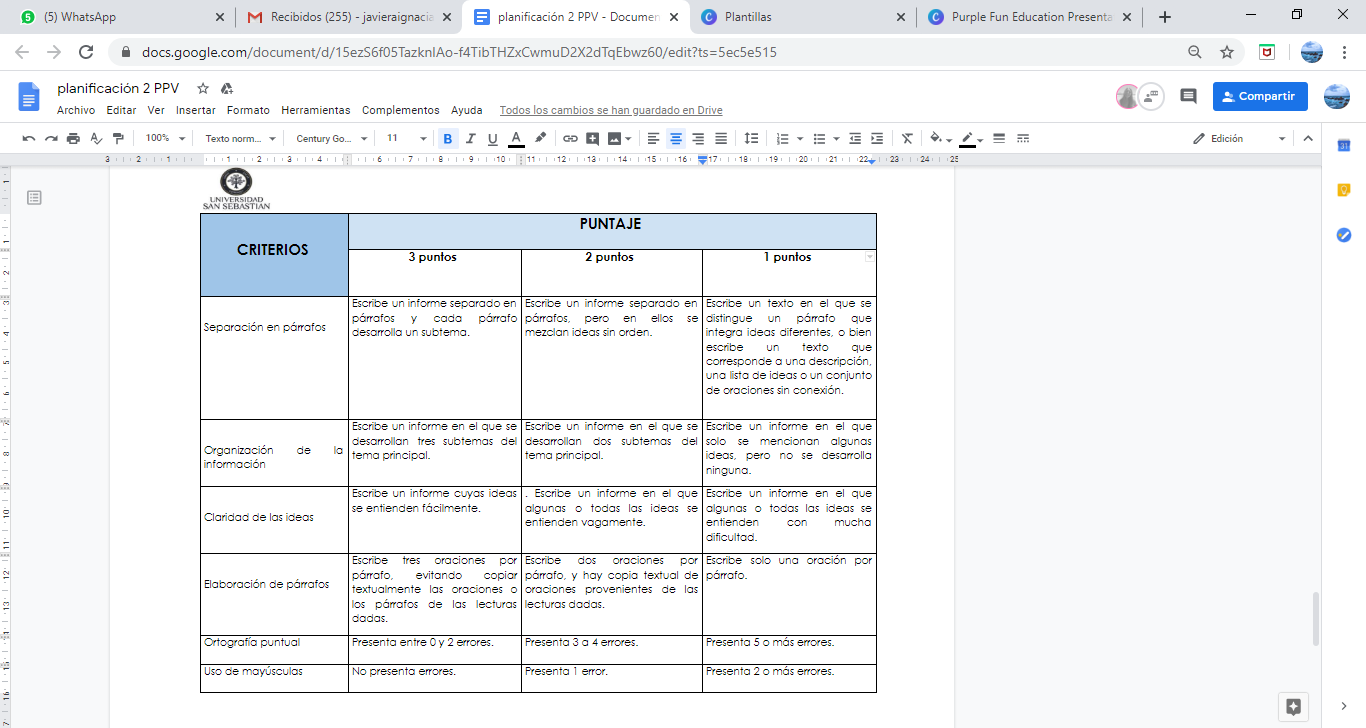 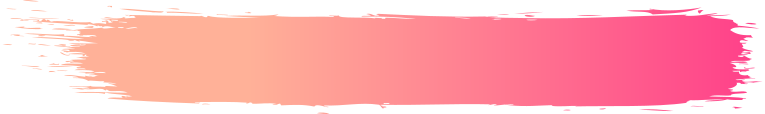 Aspecto General:
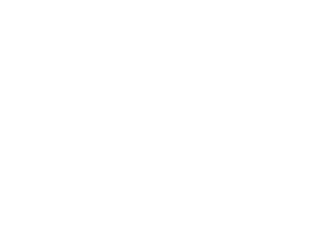 Rubrica de evaluación
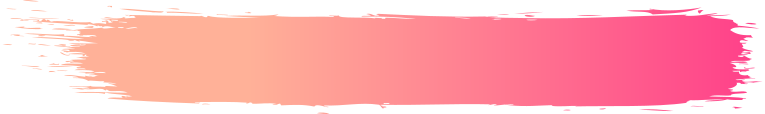 Aspecto Particular:
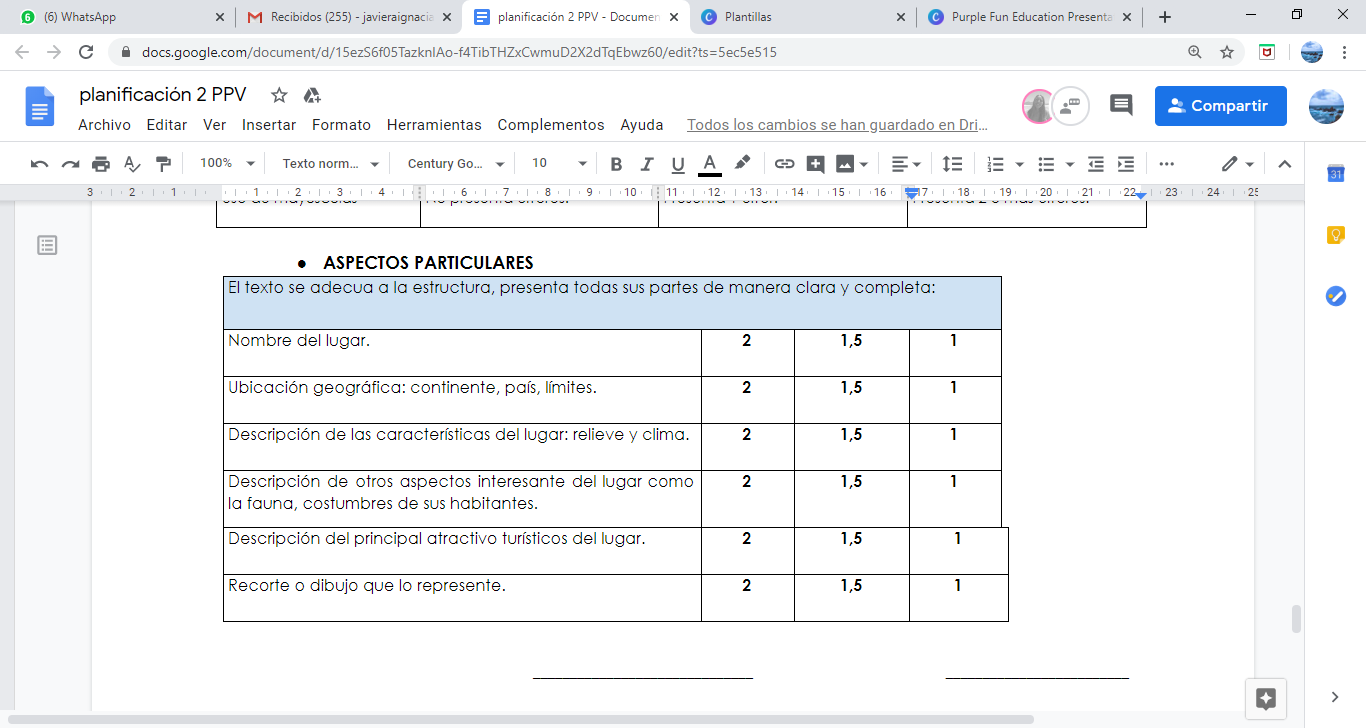 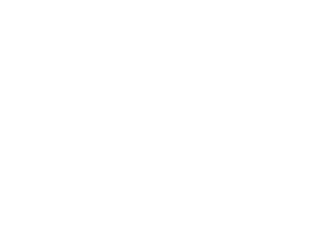